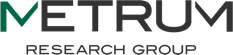 Population pharmacokinetic and exposure-response modeling of patritumab deruxtecan (HER3-DXd)
Tim Waterhouse
March 20, 2025
Acknowledgments
Daiichi Sankyo, Inc.

Li Li
Yuan Xu
Rujuta Joshi
Mark Lee
Yang Chen
Shufang Liu
Toan Ngyuen
Metrum Research Group

Shelly Wang
Rena Byrne
Matthew Wiens
Hillary Husband
Ramon Garcia
Kyle Baron
Todd Yoder
Andrew Tredennick
Eric Anderson
Jonathan French
Bill Gillespie
Overview
01
Brief intro to ADCs and
patritumab deruxtecan (HER3-DXd)
02
HER3-DXd population PK
03
HER3-DXd efficacy exposure-response
04
HER3-DXd safety exposure-response
05
Summary
Intro to ADCs
The ‘Magic Bullet’ Idea
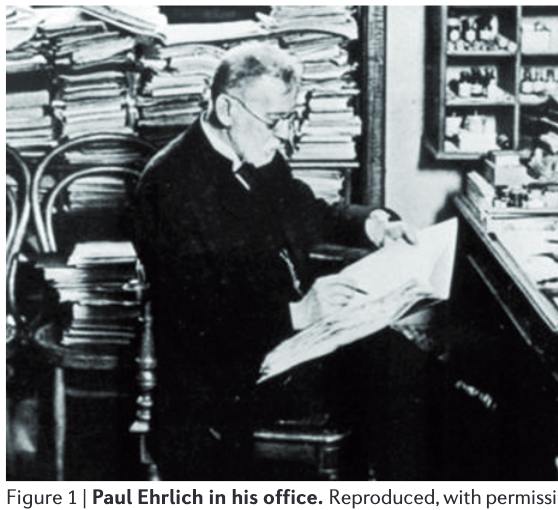 Paul Ehrlich was born on March 14, 1854
Nobel Prize in Physiology or Medicine in 1908 in recognition of his work on immunity.
Ever since [...] chemotherapy, science had sought to increase the specificity of such treatments by developing compounds with greater selectivity for killing cancer cells. 
The notion of combining specific binding to a diseased cell or organism with a toxic activity for that cell or organism was first articulated by Paul Ehrlich in 1907. He referred to “magic bullets” to describe such molecules. 
As the specific binding properties and protein structure of antibodies became known, there were early attempts to conjugate cytotoxic drugs to serum immunoglobulins to provide specificity to such agents. 
However, it was not until the invention of monoclonal antibodies in 1975 that the concept that antibodies could provide to a cell-killing agent the selective binding became the subject of a large research effort.
(~Lambert, 2015)
Slide courtesy of A. Katharina Wilkins
What are antibody-drug conjugates (ADCs)?
ADCs are targeted cancer therapies that combine the specificity of monoclonal antibodies (mAbs) with the potency of cytotoxic drugs
Goal: Deliver chemotherapy selectively to cancer cells, reducing off-target toxicity
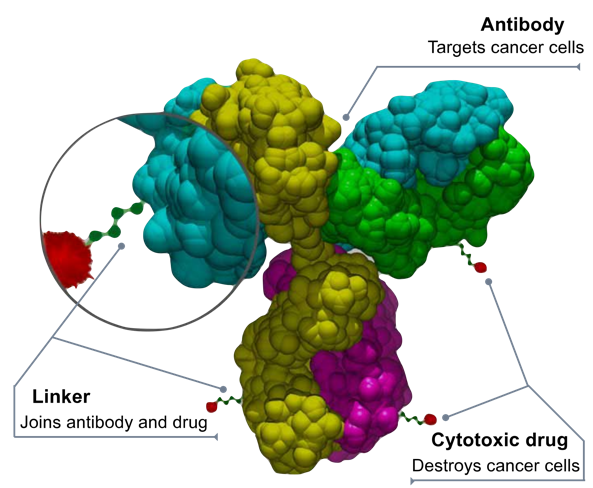 By Bioconjugator - Own work, CC BY-SA 4.0, https://commons.wikimedia.org/w/index.php?curid=58772304
What are antibody-drug conjugates (ADCs)?
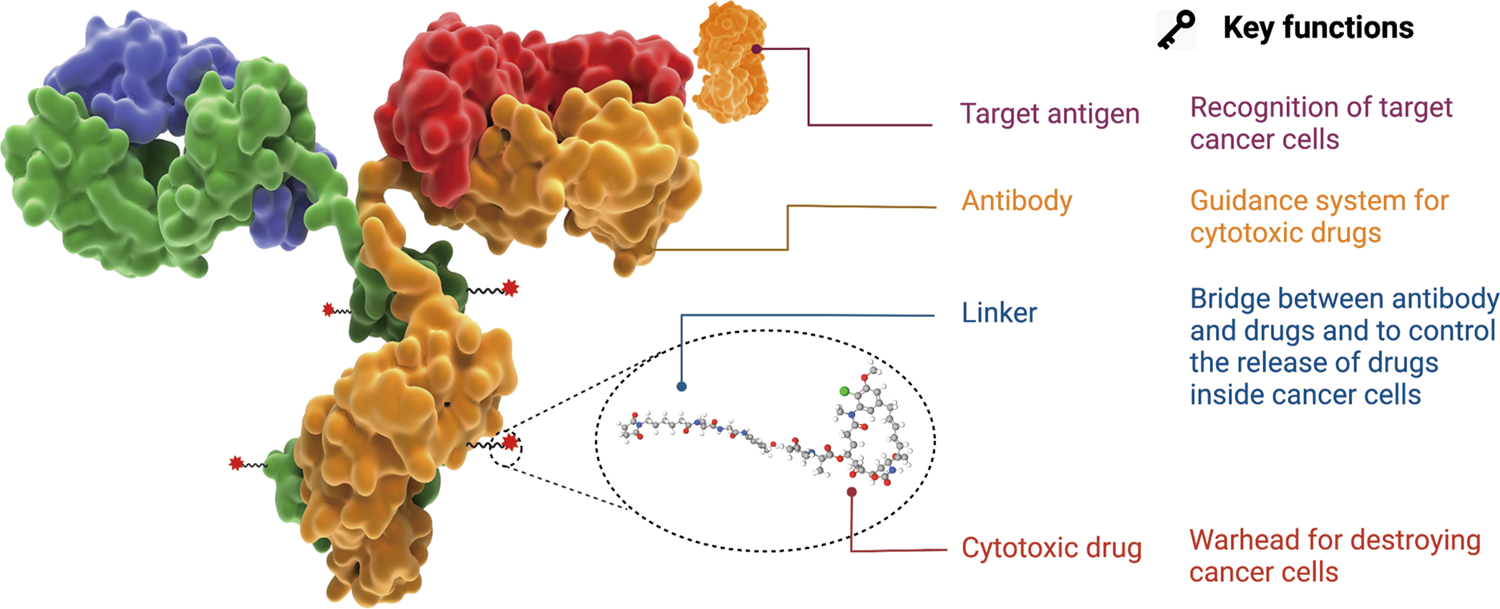 Fu, Z., Li, S., Han, S. et al. Antibody drug conjugate: the “biological missile” for targeted cancer therapy. Sig Transduct Target Ther 7, 93 (2022). https://doi.org/10.1038/s41392-022-00947-7
ADC approvals
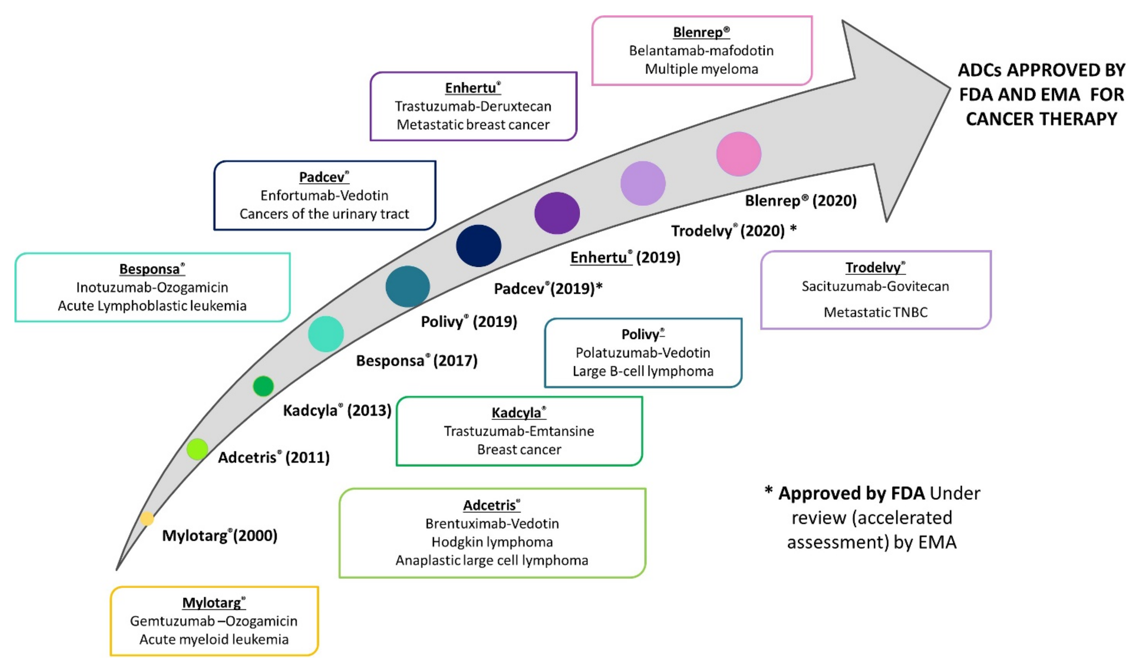 Martín-Sabroso C, Lozza I, Torres-Suárez AI, Fraguas-Sánchez AI. Antibody-Antineoplastic Conjugates in Gynecological Malignancies: Current Status and Future Perspectives. Pharmaceutics. 2021; 13(10):1705.
HER3-DXd
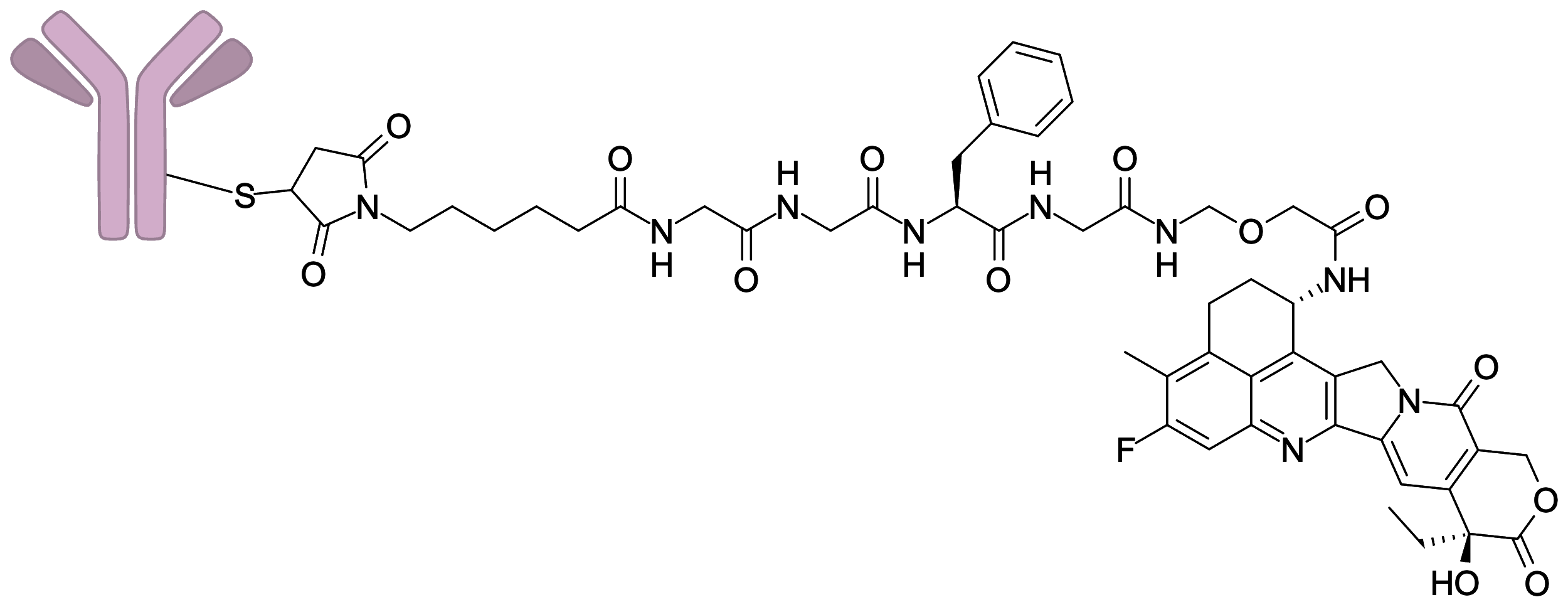 aka Patritumab deruxtecan 
ADC consisting of a fully human monoclonal antibody against human epidermal growth factor receptor 3 (HER3)
Attached to a topoisomerase I inhibitor payload (DXd) via a tetrapeptide-based cleavable linker
Why HER3?
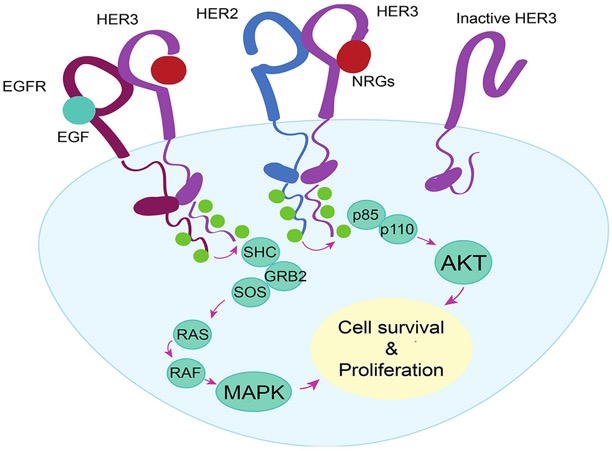 HER3 overexpression has been observed in several cancers, including breast (BC), colorectal, and non-small cell lung cancer (NSCLC)
HER3 expression has been associated with shorter time to metastatic progression and shorter relapse-free survival
Haikala HM, Jänne PA. Thirty Years of HER3: From Basic Biology to Therapeutic Interventions. Clin Cancer Res. 2021 Jul 1;27(13):3528-3539.
HER3-DXd
Population PK
HER3-DXd studies
21,750 PK samples from 733 subjects
Study J101
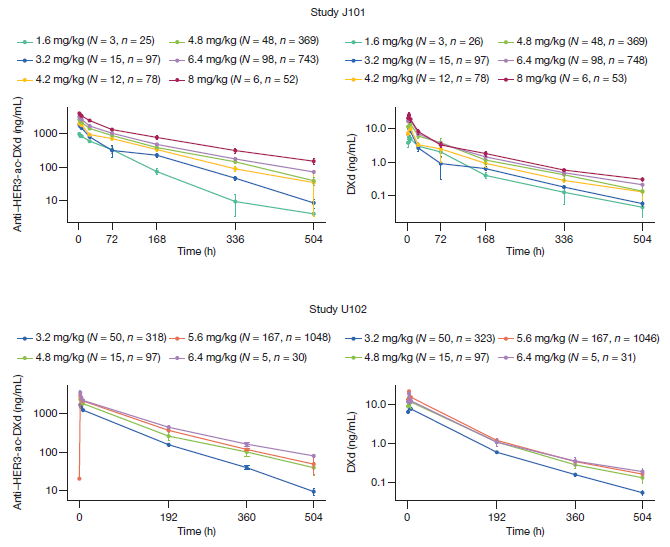 Study U201
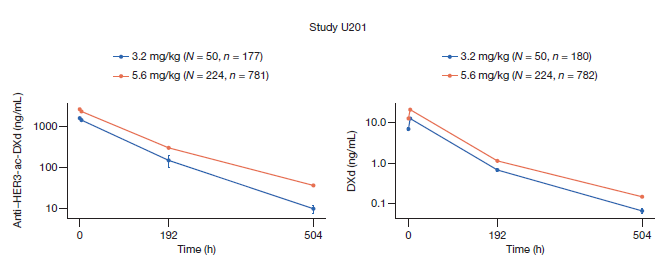 Study U102
Study U202
5.6 mg/kg IV Q3W
N = 40 subjects
PK model structure
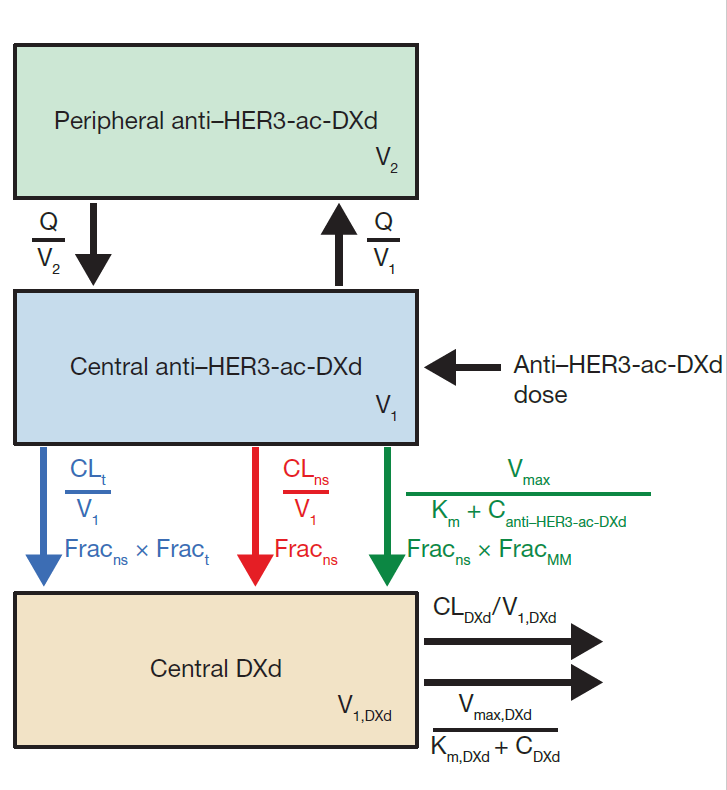 Anti–HER3-ac-DXd PK: two-compartment model with three elimination pathways:
linear transient clearance
nonspecific time-dependent clearance
nonlinear Michaelis-Menten clearance
DXd PK: one-compartment model with two clearance pathways:
linear clearance
nonlinear Michaelis-Menten clearance
DXd formation rate limited by all three clearance pathways of anti–HER3-ac-DXd
Clearance pathways:Nonspecific time-dependent linear clearance
Clinf: nonspecific linear clearance at infinity after dosing Q3W
CLinf,Emax: maximum effect of time on CLns
T50: the time to half-maximal effect
γ: Hill coefficient
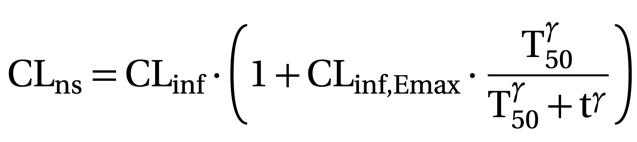 Clearance pathways:Transient linear clearance
CLT: clearance at baseline
kdes: rate constant of exponential decline
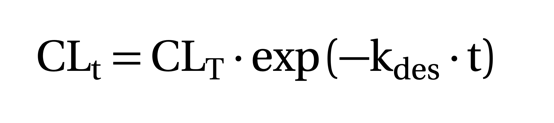 Clearance pathways:Nonlinear clearance
Vmax: maximal Michaelis-Menten elimination
Km: exposure eliciting half of the maximum effect
Clearance components over time
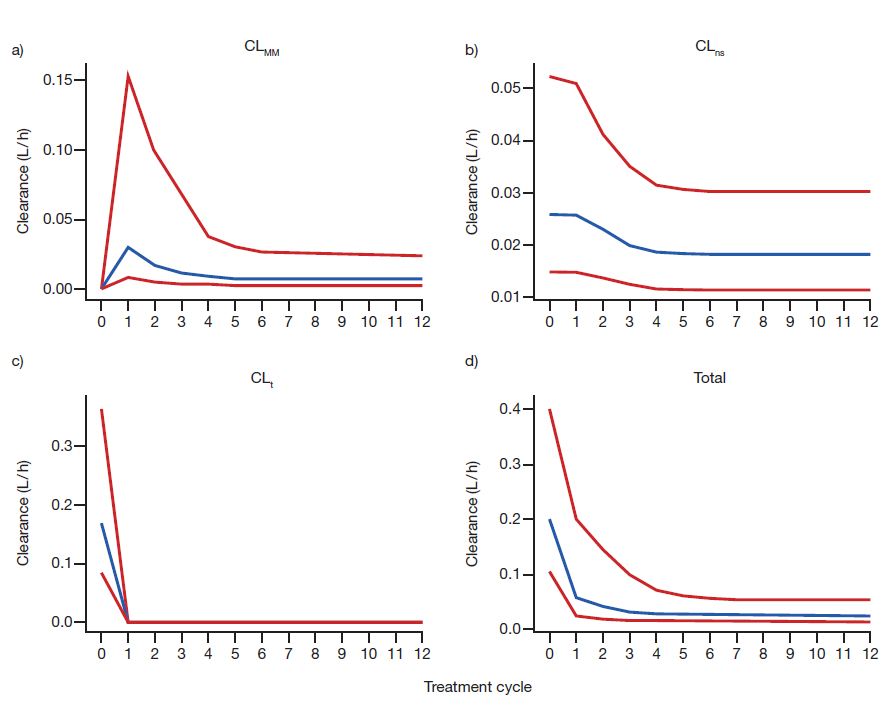 CLMM
CLns
Total
CLt
Full covariate model
Anti–HER3-ac-DXd covariate effects
DXd covariate effects
CLt: hepatic function, CRCL, prior therapies
V1: sex, country
CLinf: country, sex, age, tumor type, prior chemo, prior immunotherapy, ECOG, prior therapies, hepatic function, CRCL, formulation
CLinf,Emax: albumin, tumor size
CLDXd: country, sex, age, tumor type, prior chemo, prior immunotherapy, ECOG, prior therapies, hepatic function, CRCL, formulation
VDXd: sex, country
Reduced covariate model
Anti–HER3-ac-DXd covariate effects
DXd covariate effects
CLt: hepatic function, CRCL, prior therapies
V1: sex, country
CLinf: country, sex, age, tumor type, prior chemo, prior immunotherapy, ECOG, prior therapies, hepatic function, CRCL, formulation
CLinf,Emax: albumin, tumor size
CLDXd: country, sex, age, tumor type, prior chemo, prior immunotherapy, ECOG, prior therapies, hepatic function, CRCL, formulation
VDXd: sex, country
Covariates selected when relative exposures had 95% CI within 0.8 to 1.25, compared to reference subject
No clinically-relevant impact on anti-HER3-ac-DXd exposure
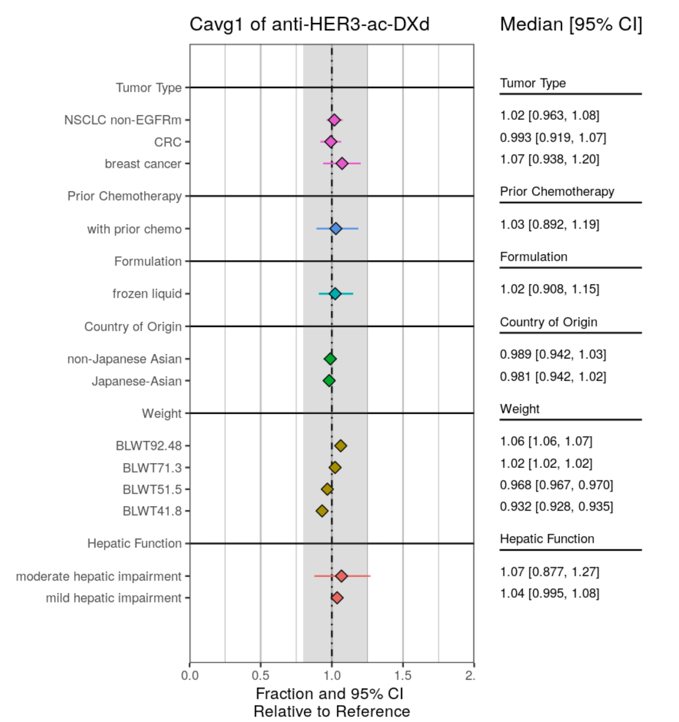 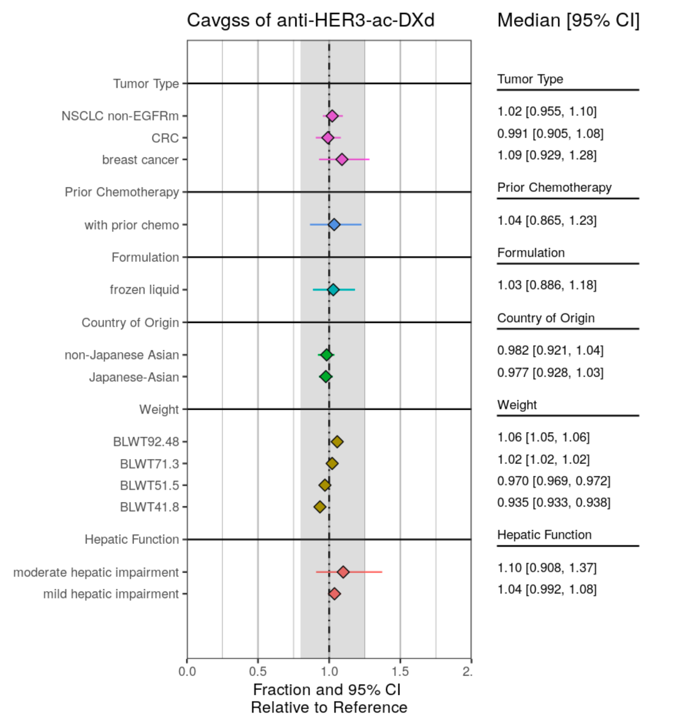 Potential hepatic impairment effect on DXd exposure (N = 8)
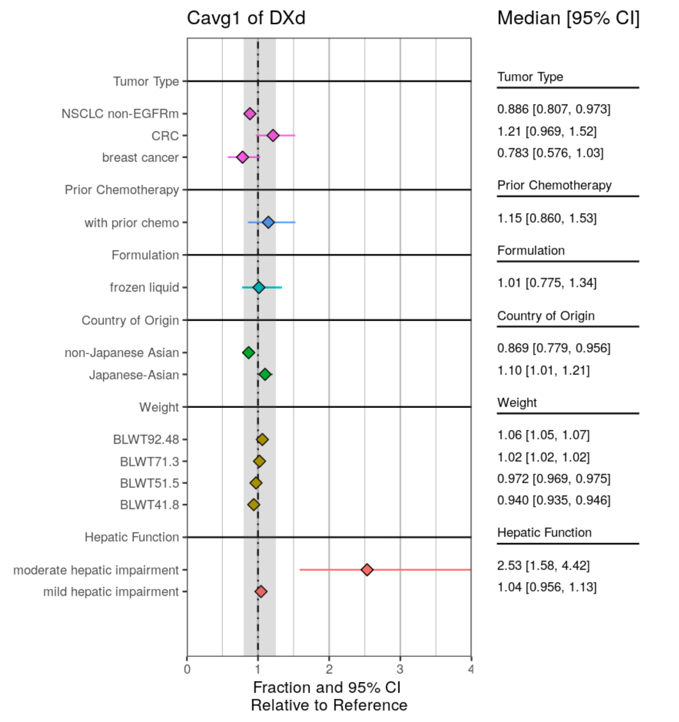 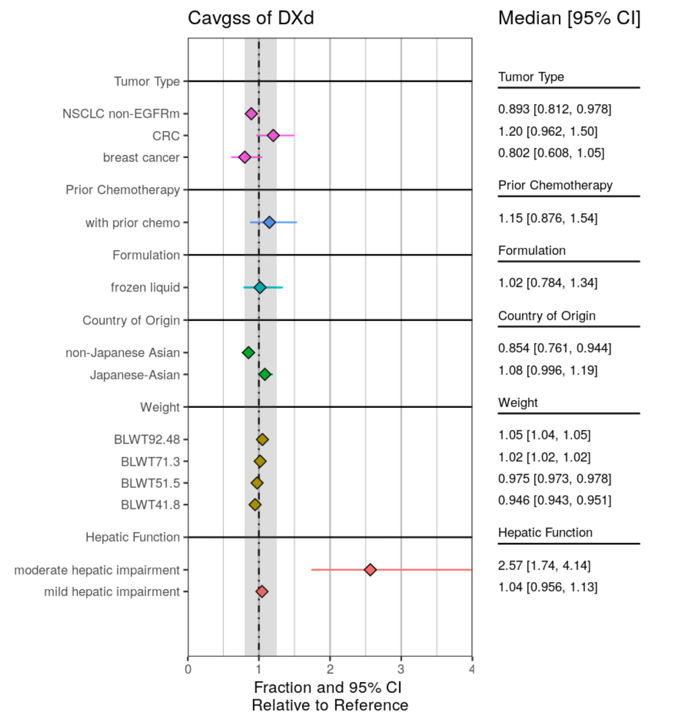 Moderate hepatic function
HER3-DXd
Efficacy Exposure-Response
Efficacy data in patients with NSCLC
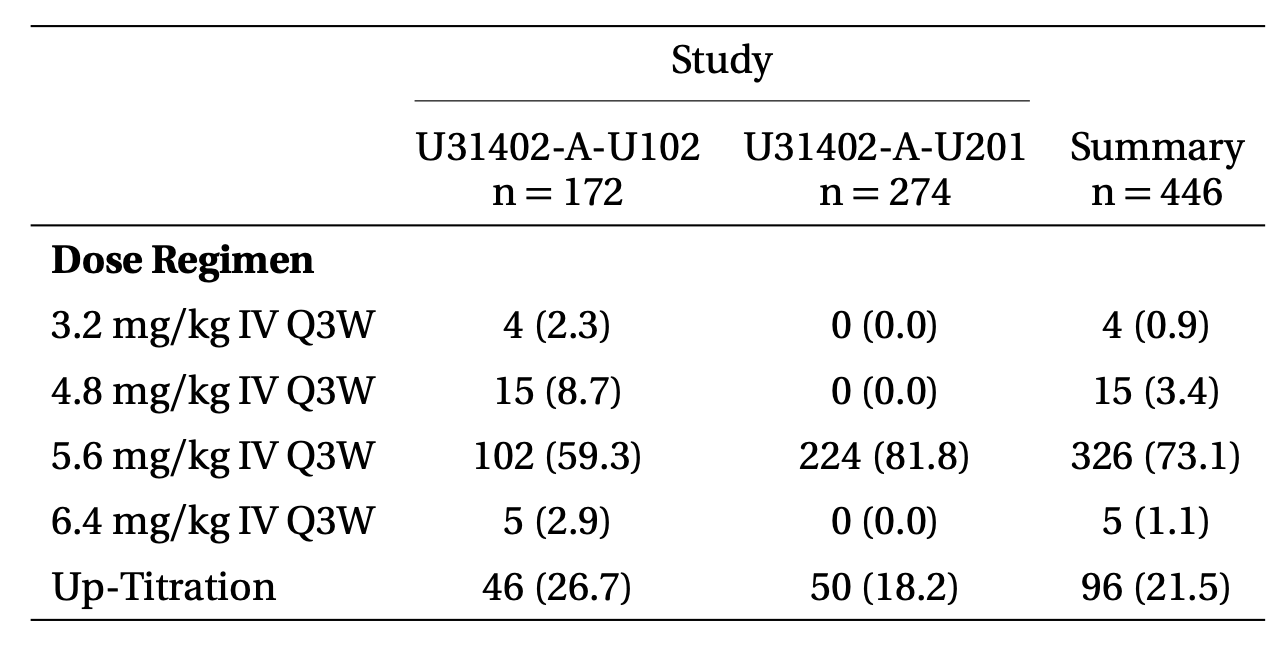 3.2 mg/kg, 4.8 mg/kg, followed by 6.4 mg/kg IV Q3W
Overall Response Rate (ORR)
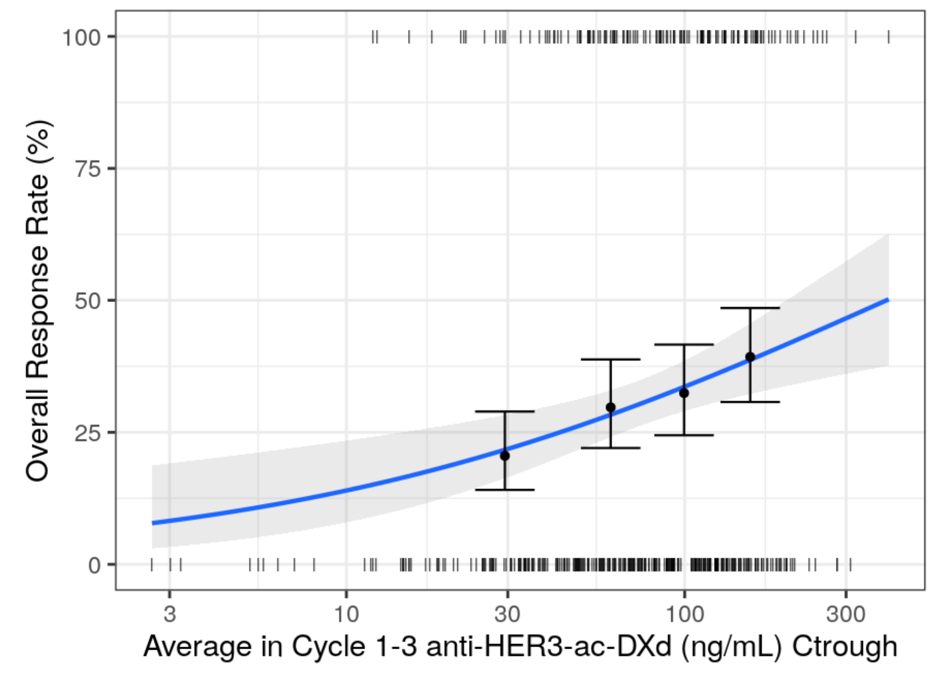 Logistic regression models fit in Stan/brms
Using weakly-informative priors
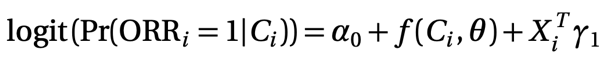 C is either Cmax, Ctrough, or Cavg 
in Cycle 1 or average of Cycles 1 to 3
for either anti-HER3-ac-DXd or DXd
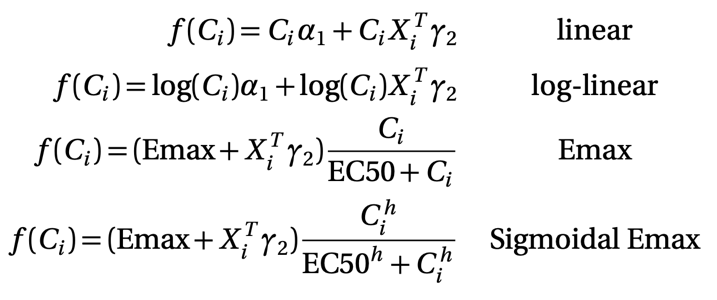 3 ⨉ 2 ⨉ 2 ⨉ 4 = 48 possible base models!
ORR: Causal inference suggests including titration regimen flag
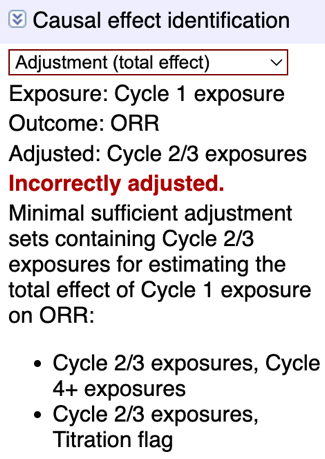 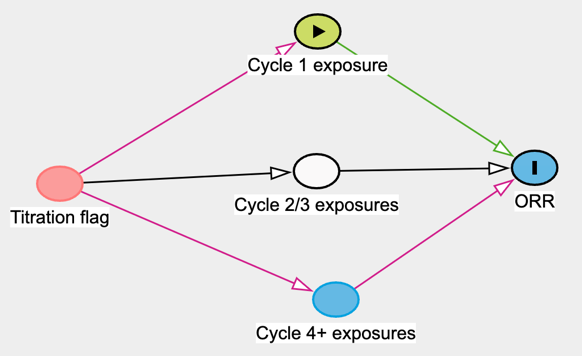 https://www.dagitty.net/dags.html
3 ⨉ 2 ⨉ 2 ⨉ 2 ⨉ 4 = 96 possible base models!
Exposure metric and ER function selected using ELPD & VPCs
(Expected Log Pointwise Density: higher is better!)
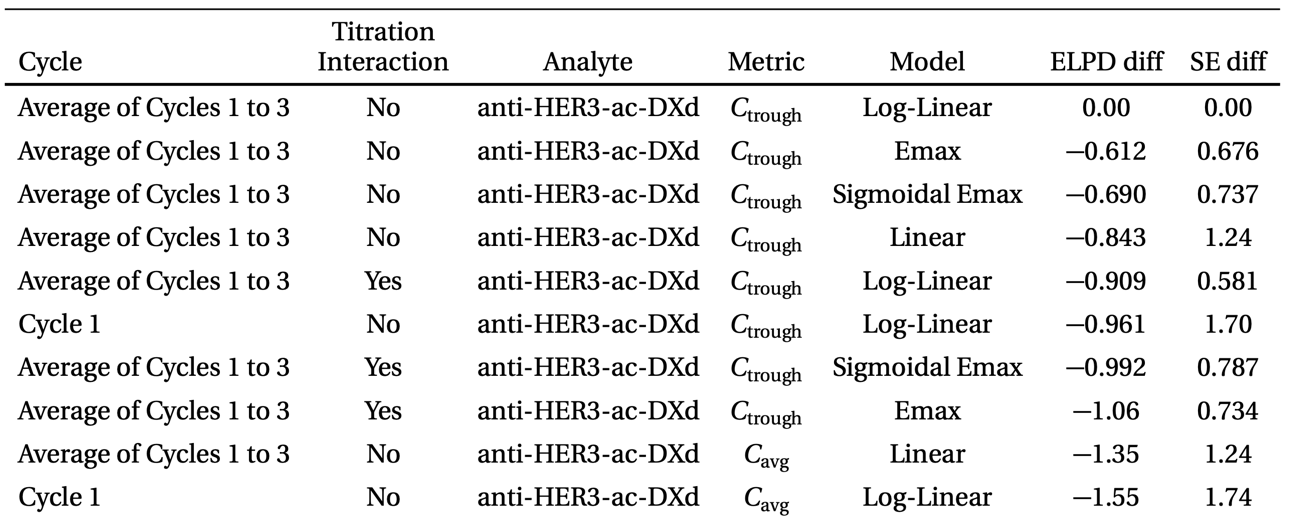 Covariate “selection” using horseshoe priors
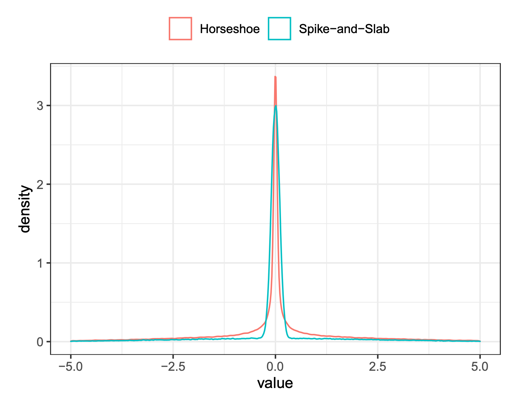 Main effects (intercept) and interactions (slope)
age
sex
race
country
bodyweight
tumor size
ECOG
prior chemotherapy
prior immunotherapy
number of prior lines of therapy
prior third-generation TKI therapy
HER3 membrane staining (2+/3+) ≥75%
baseline bone/liver/brain metastasis
EGFR mutations
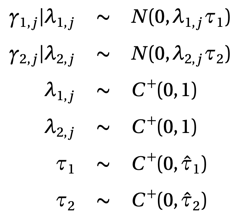 Priors selected such that the proportion of non-negligible main effects and interaction effects were 1/2 and 1/4, respectively
Model describes the data well
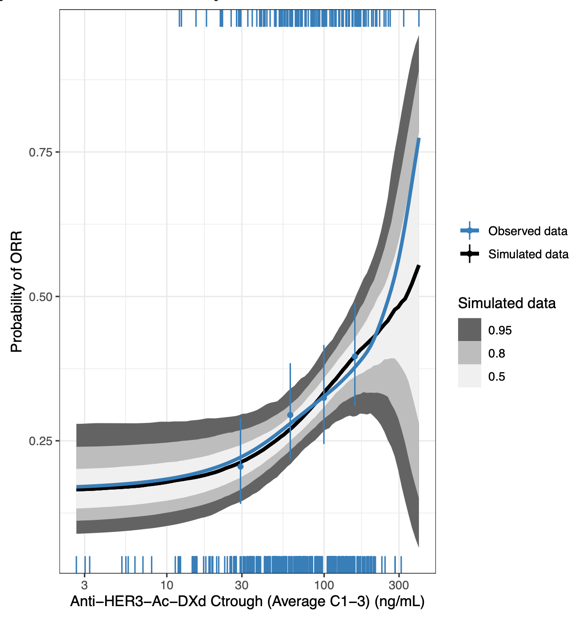 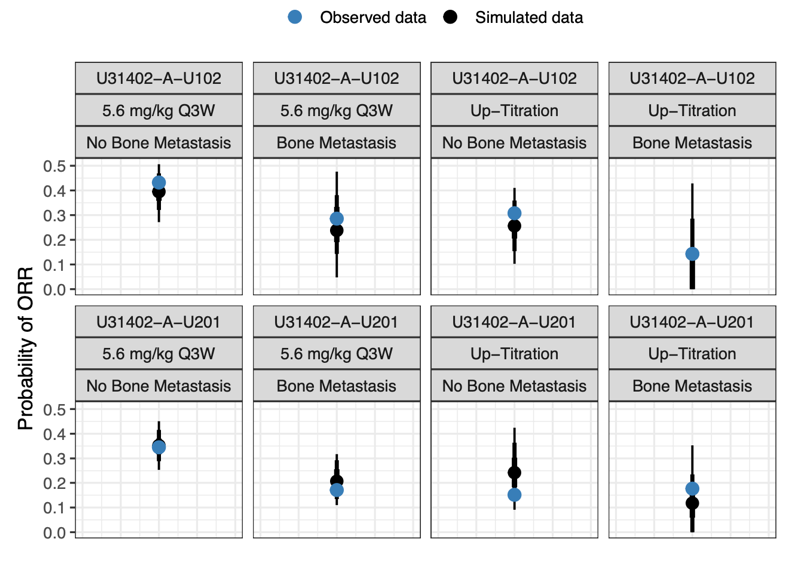 Most covariate effect estimates shrink to zero
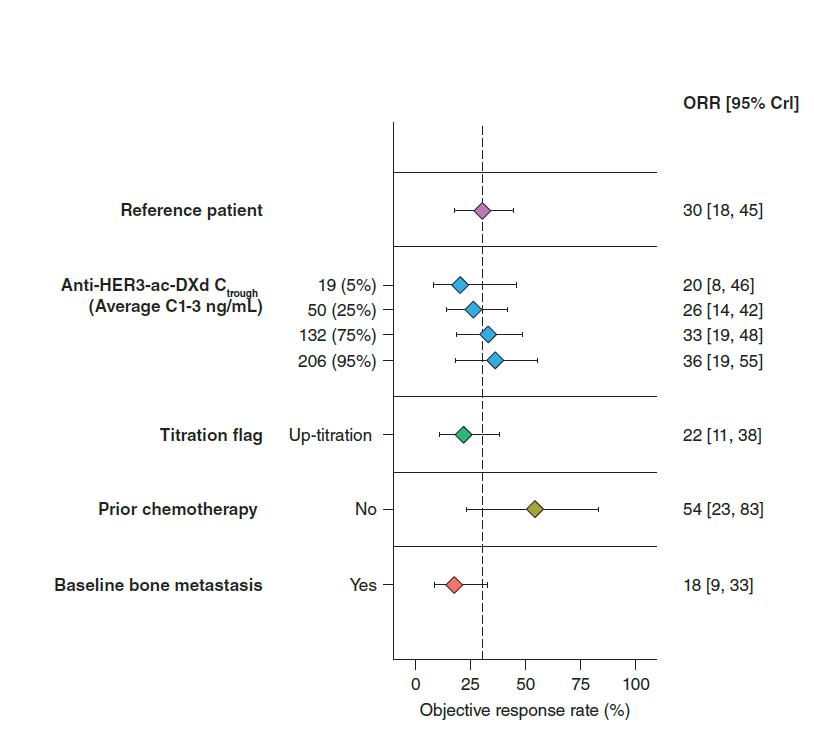 Progression-Free Survival (PFS)
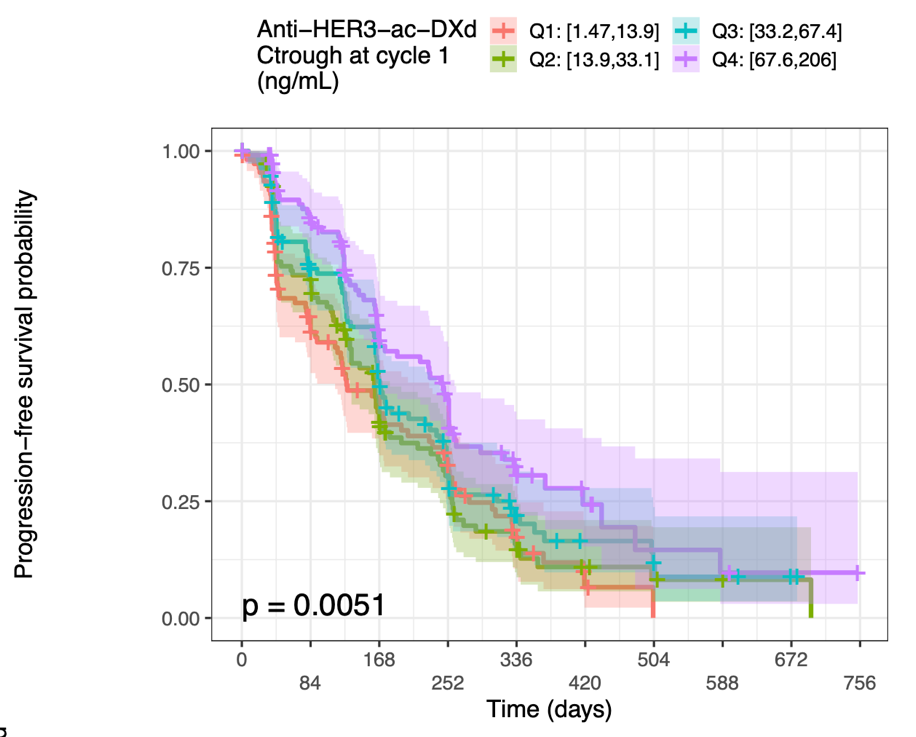 Dose reductions and discontinuations were common
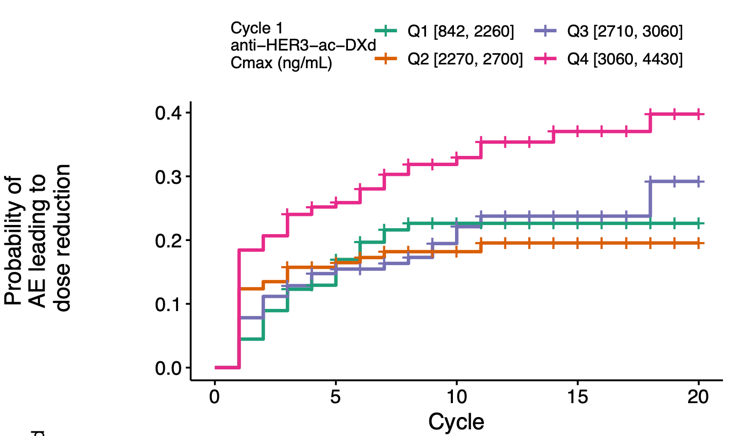 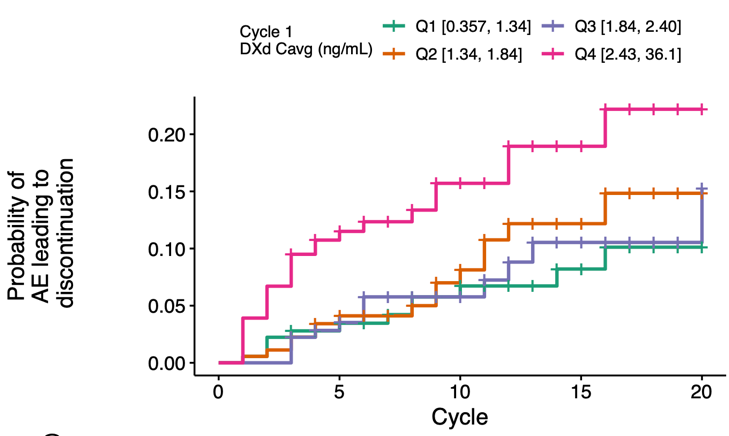 PFS modeled with time-varying exposure & hazard
Piecewise exponential time-to-event model
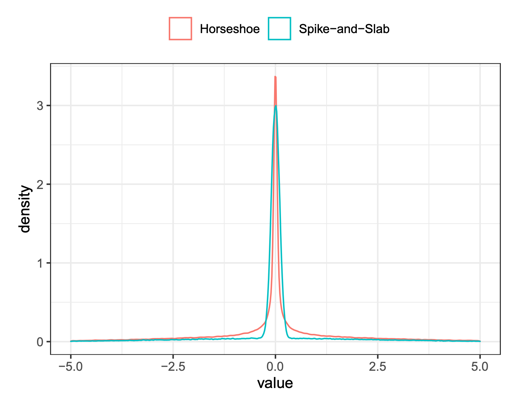 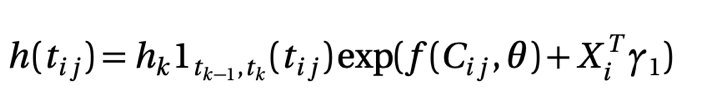 Same exposure metrics as ORR
Same ER functions as ORR
Same covariates as ORR
Spike & slab priors for covariates (shrinkage prior like horseshoe)
Interval censoring and right censoring
Parametric time-to-event models also considered
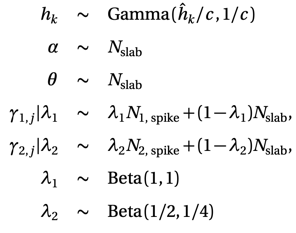 Same exposure & ER function as ORR comparable to “best” model
(Expected Log Pointwise Density: higher is better!)
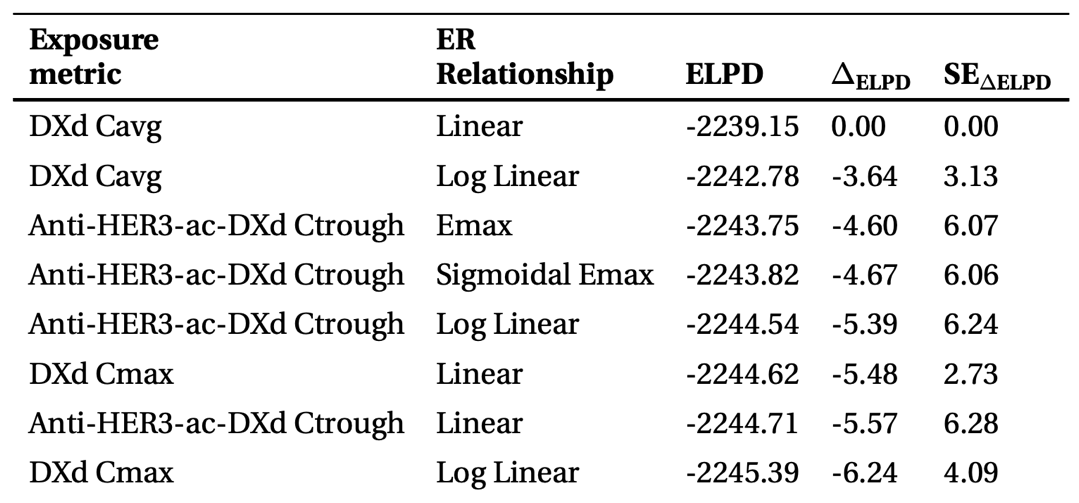 Model describes the data well
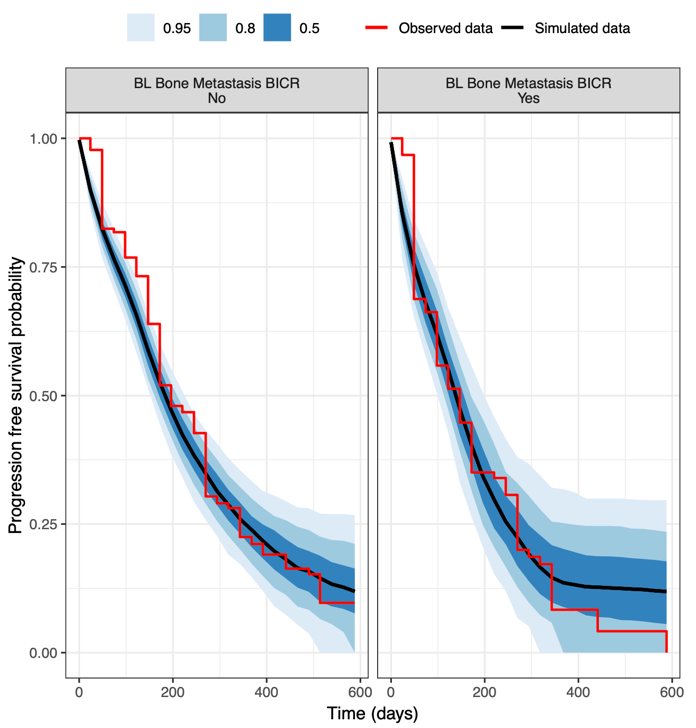 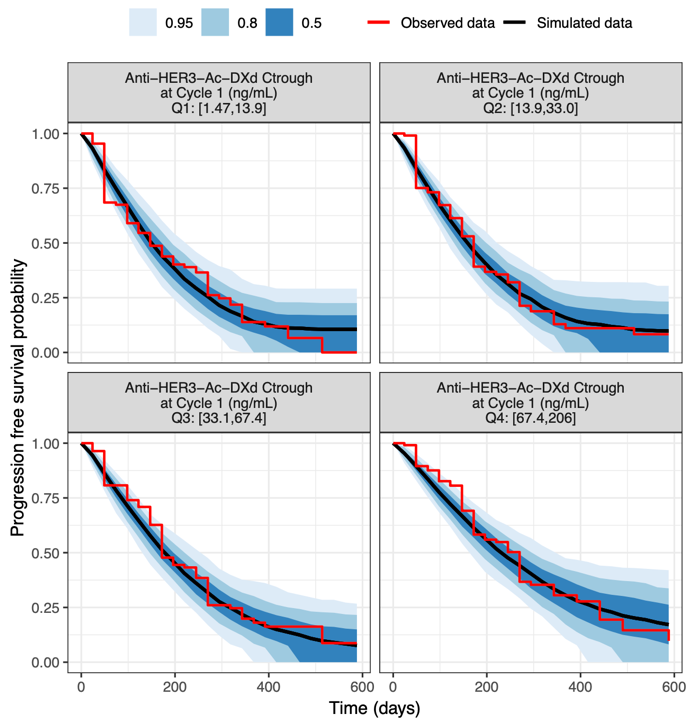 Most covariate effect estimates shrink to zero
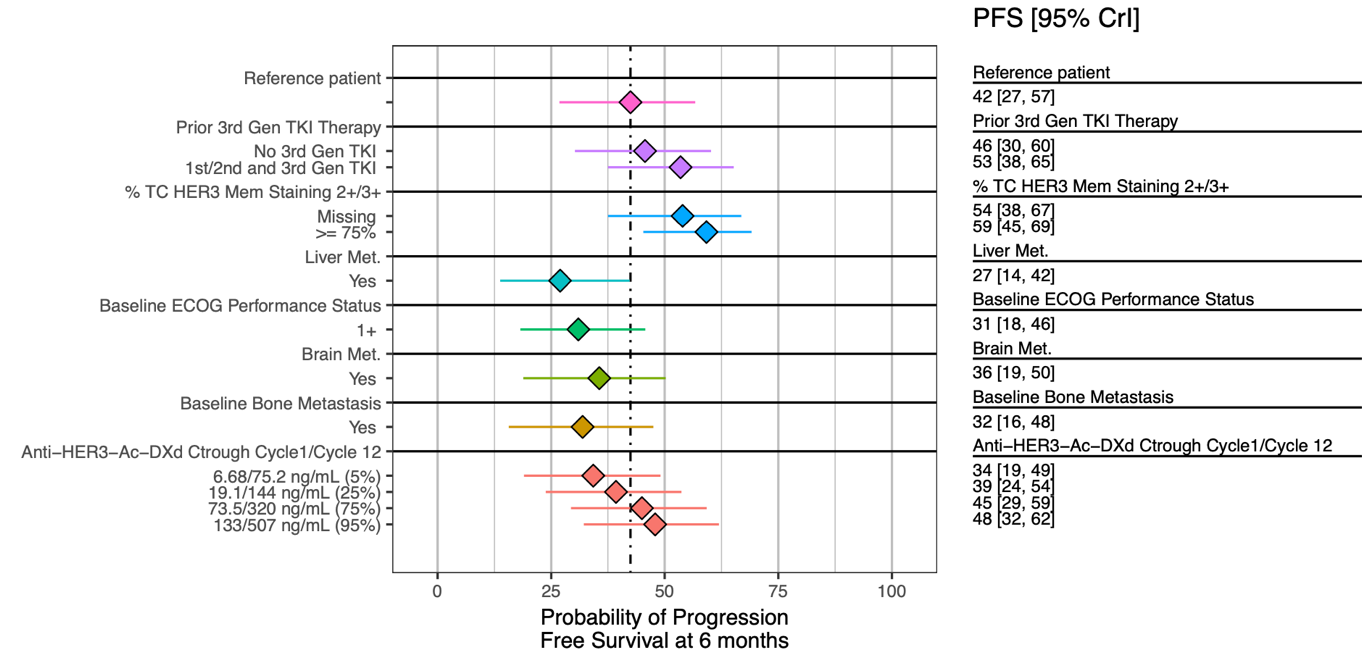 Piecewise exponential model allows for arbitrary changes in hazard
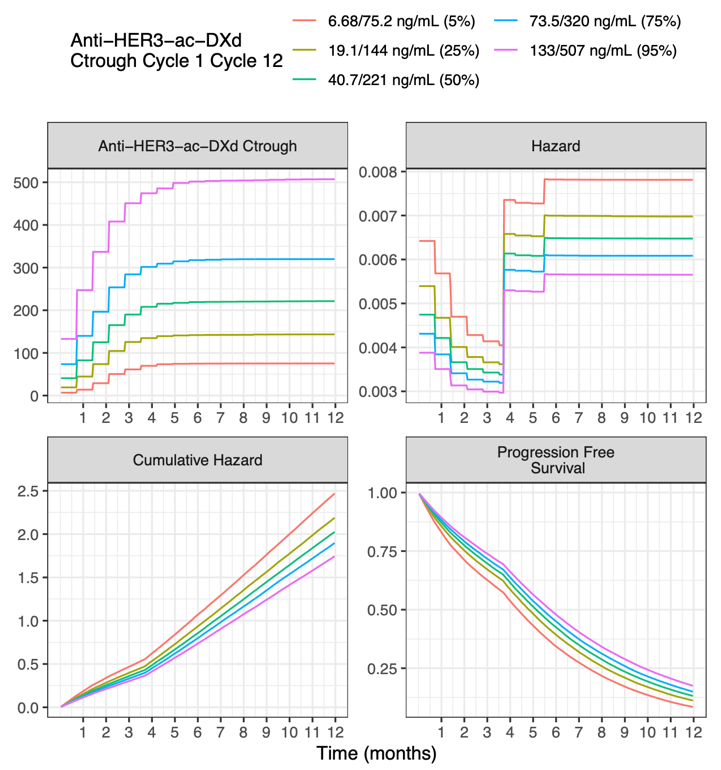 HER3-DXd
Safety Exposure-Response
Safety endpoints modeled as either binary or time-to-event
Depending on time of first event
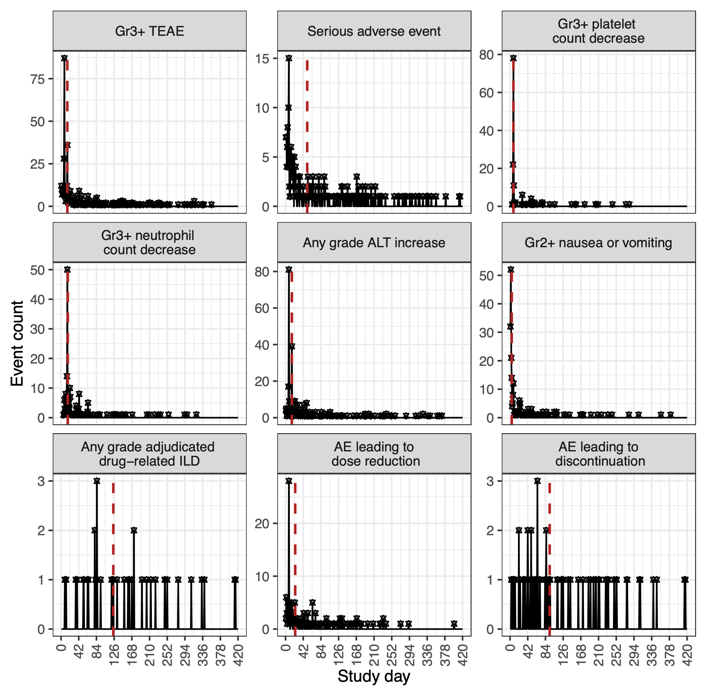 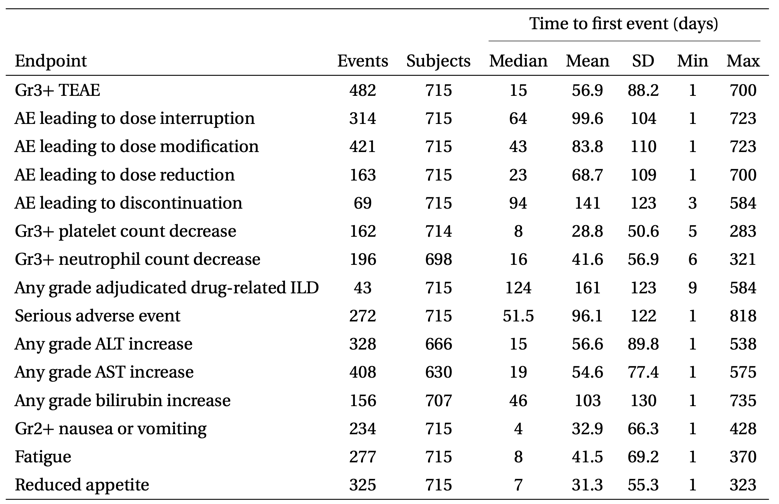 Most associations were with DXd exposure
Only a handful of significant covariates on safety endpoints
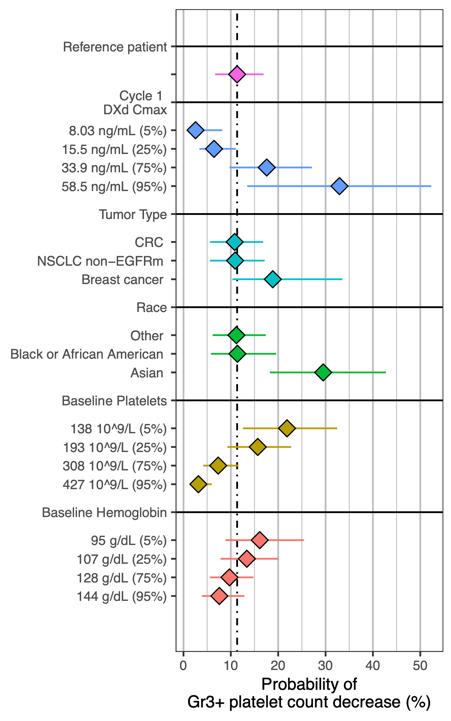 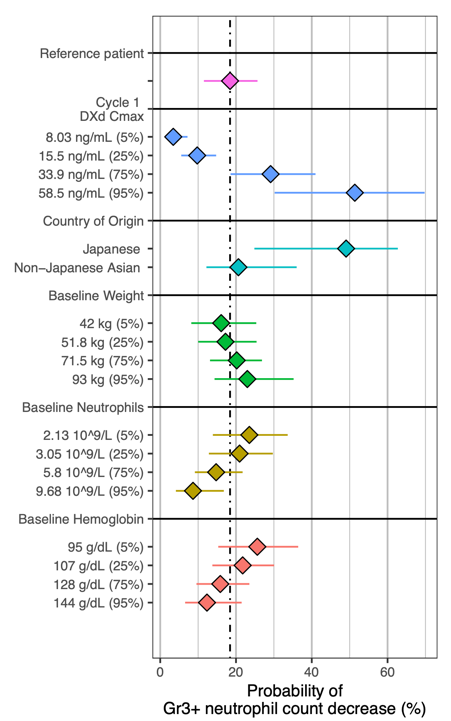 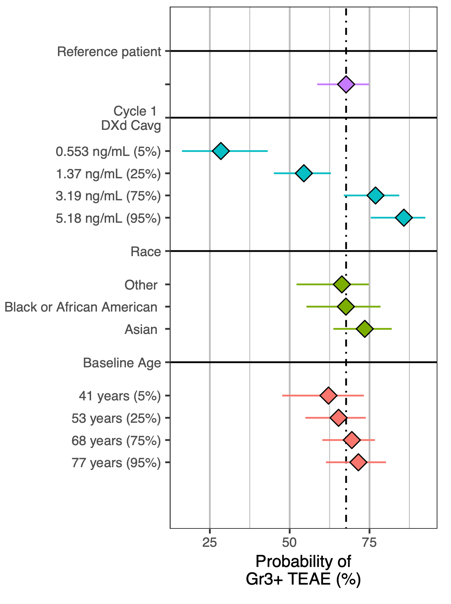 Population simulations support 5.6 mg/kg over up-titration
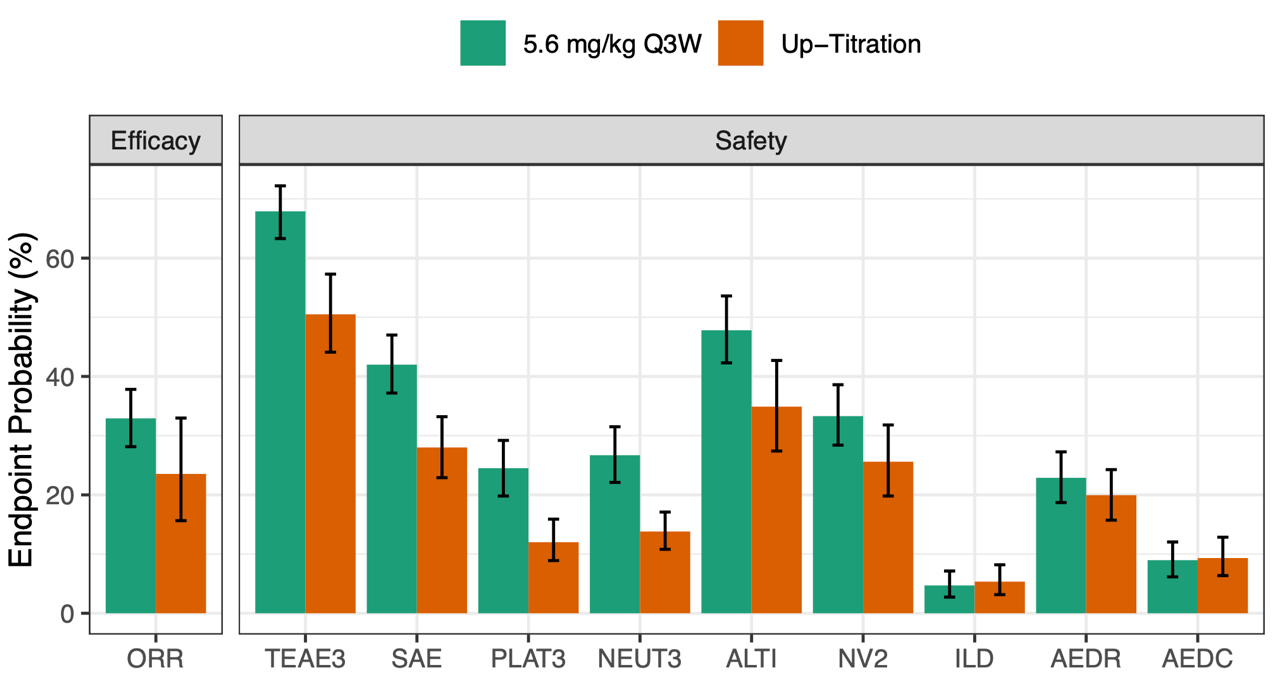 3.2 mg/kg, 4.8 mg/kg, followed by 6.4 mg/kg IV Q3W
AEDC, adverse events leading to discontinuation; AEDR, adverse events leading to dose interruption; DXd, deruxtecan; HER3, human epidermal growth factor receptor 3; ILD, interstitial lung disease; NEUT, neutrophil count decrease; NV, nausea or vomiting; PLAT, platelet count decrease; Q3W, every 3 weeks; SAE, serious adverse event; TEAE, treatment-emergent adverse event.
Summary
Summary
Exposure-response
PK
Objective response rate and progression-free survival were positively associated with anti-HER3-ac-DXd exposure
bone metastasis identified as a predictive covariate for ORR
liver metastasis identified as a predictive covariate for PFS
Grade ≥3 TEAEs, SAEs, and grade ≥3 platelet and neutrophil count decrease were positively correlated with increasing exposure to anti-HER3-ac-DXd or DXd
Dose-response predictions showed that HER3-DXd 5.6 mg/kg Q3W had a positive benefit-risk profile with clinically meaningful efficacy for NSCLC and manageable safety
Anti–HER3-ac-DXd PK was described by a two-compartment model with three elimination pathways
DXd PK was described by by a one-compartment model with linear and nonlinear clearance
Most covariates did not have a clinically important impact on exposures
Moderate hepatic impairment was associated with in DXd exposure
No dose reduction is proposed at this time since moderate hepatic impairment data was limited
Thank you